Unit 7
What's the highest mountain in the world?
Section A
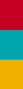 WWW.PPT818.COM
Section A
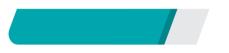 重点单词
听，并跟读下列单词
1．square　n．平方；正方形
2．meter　(＝metre) n．米；公尺
3．deep　adj.  深的；纵深的
4．desert　n．沙漠
5．population　n．人口；人口数量
Section A
6．Asia　n．亚洲
7．tour　n．&v.  旅行；旅游
8．tourist　n．旅行者；观光者
9．wall　n．墙
10．amazing　adj. 令人大为惊奇的；令人惊喜(或惊叹)的
Section A
11．ancient　adj.  古代的；古老的
12．protect　v．保护；防护
13．wide　adj.  宽的；宽阔的
14．achievement　n．成就；成绩
15．southwestern　adj.  西南的；西南方向的
Section A
16．thick　adj.   厚的；浓的
17．include　v．包括；包含
18．freezing　adj.   极冷的；冰冻的
19．condition　n．条件；状况
20．succeed　v．实现目标；成功
Section A
21．challenge　v．& n．挑战；考验
22．achieve　v．达到；完成；成功
23．force　n．力；力量
24．nature　n．自然界；大自然
25．ocean　n．大海；海洋
Section A
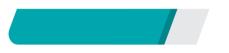 词形变换
听下列单词变形,核对你的答案
1．deep—shallow(反义词)
2．Asia (名词)—Asian (形容词)
3．tour (动词)—tourist (名词)旅行者 
4．amaze (动词)—amazing/amazed (形容词)
5．achieve (动词)—achievement (名词)—achieved (过去式)
Section A
6．southwest (名词)—southwestern (形容词)
7．thick—thin (反义词)
8．include—included (过去式)
9．freeze (动词)—freezing (形容词)
10．succeed(动词)—success(名词)—successful (形容词)
11．challenge—challenged (过去式)
Section A
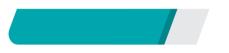 重点短语
听短语，核对你的答案
1．feel free　(可以)随便(做某事)
2．as far as I know　就我所知
3．in the face of　面对(问题、困难等)
4．take in　吸入；吞入(体内)
5．even though(＝even if)　即使；虽然
Section A
6．the Pacific Ocean　太平洋
7．the highest mountain　最高的山
8．in the world　在世界上
9．square kilometers　平方公里
10．in size　尺寸大小；面积
Section A
11．all the salt lakes　所有的咸水湖
12．the population of the US　美国的人口
13．as big as　和……一样大
14．in Asia　在亚洲
15．one of the oldest countries   最古老的国家之一
Section A
16．how long　多长
17．the ancient emperors　古代帝王
18．the main reason　主要原因
19．man­made objects　人造物体
20．part of　……的一部分
Section A
21．one of the world's most dangerous sports
         世界上最危险的运动之一
22．mountain climbing　爬山
23．one of the most popular places    最受欢迎的地方之一
24．run along the southwestern part of China  绵延中国西南部
25．rise the highest　海拔最高
Section A
26．of all the mountains    在所有的山脉中
27．fall very hard　(雨或雪)下得非常大
28．freezing weather conditions     冰冷的天气状况
29．get near the top　接近山顶
30．risk one's life　冒着生命危险
Section A
31．one of the main reasons   主要原因之一
32．challenge oneself　挑战自己
33．the spirit of　……的精神
34．achieve one's dream　实现梦想
35．the forces of nature　自然的力量
Section A
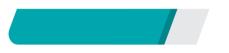 重点句型
听句子，核对你的答案
1．撒哈拉沙漠在面积上大约是九百六十万平方公里。
       The Sahara is about 9，600，000 square kilometers in 
        size.
Section A
2．珠穆朗玛峰比世界上的其他任何山脉都要高。
      Qomolangma is higher than any other mountain in the world. 
3．在今天的长城游中，大家尽管问我任何问题，不要拘束。
       Feel free to ask me anything on today's Great Wall tour.
Section A
4．主要原因是为了保护他们那部分的国土。 
       The main reason was to protect their part of the country. 
5．据我所知，没有其他的人造物体像这个一样大了。
      As far as I know, there are no other man­made objects as big 
      as this.
Section A
6．当你接近山顶时，呼吸空气也很难。
       It is also very hard to take in air as you get near the top. 
7．其中一个主要原因是人们想在困难面前挑战自己。
      One of the main reasons is that people want to challenge 
       themselves in the face of difficulties.
Section A
8．这些登山者的精神向我们表明：我们决不应该放弃实现自
       己梦想的尝试。
       The spirit of these climbers shows us that we should never 
        give up trying to achieve our dreams.